Fig. 1. Relationships among several paraconsistent logics.
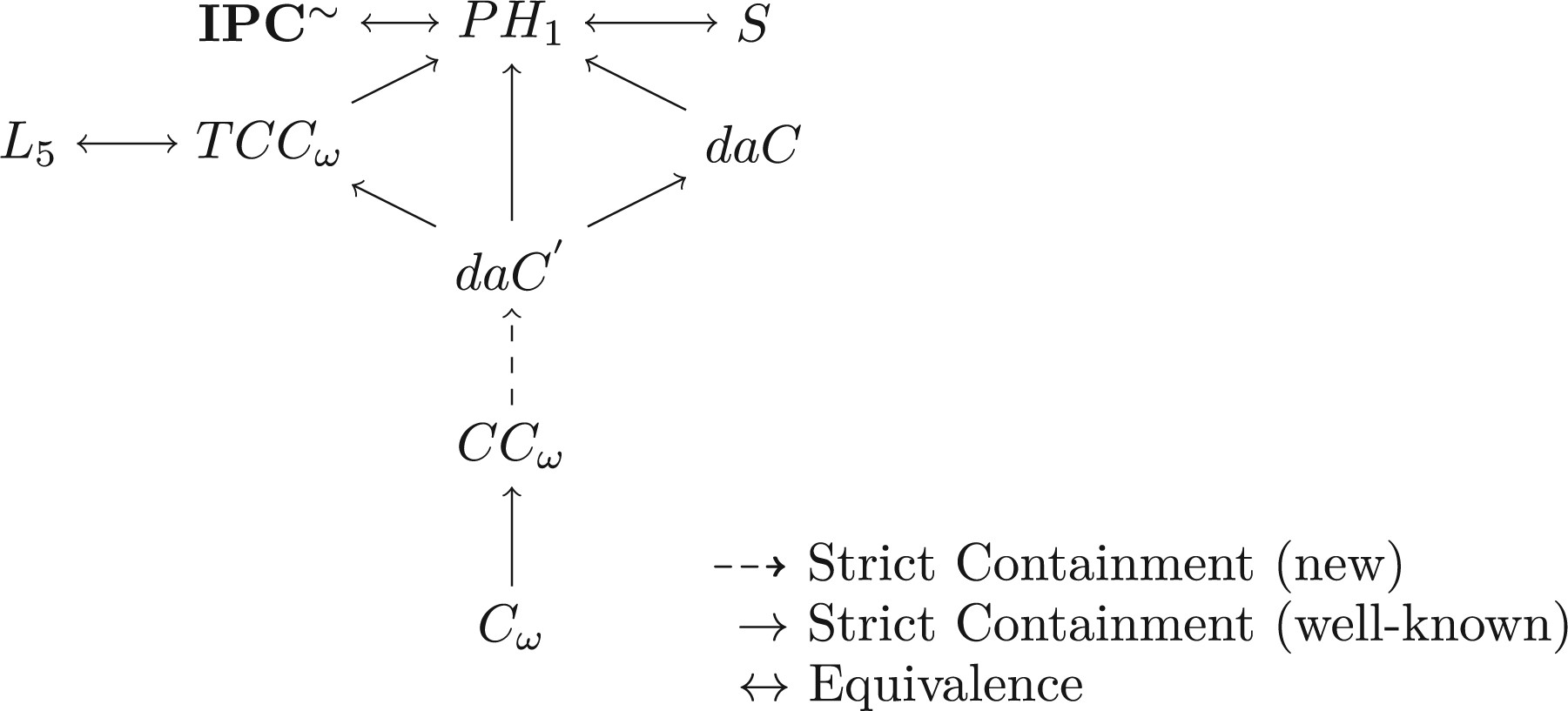 Log J IGPL, Volume 25, Issue 2, April 2017, Pages 239–252, https://doi.org/10.1093/jigpal/jzw065
The content of this slide may be subject to copyright: please see the slide notes for details.
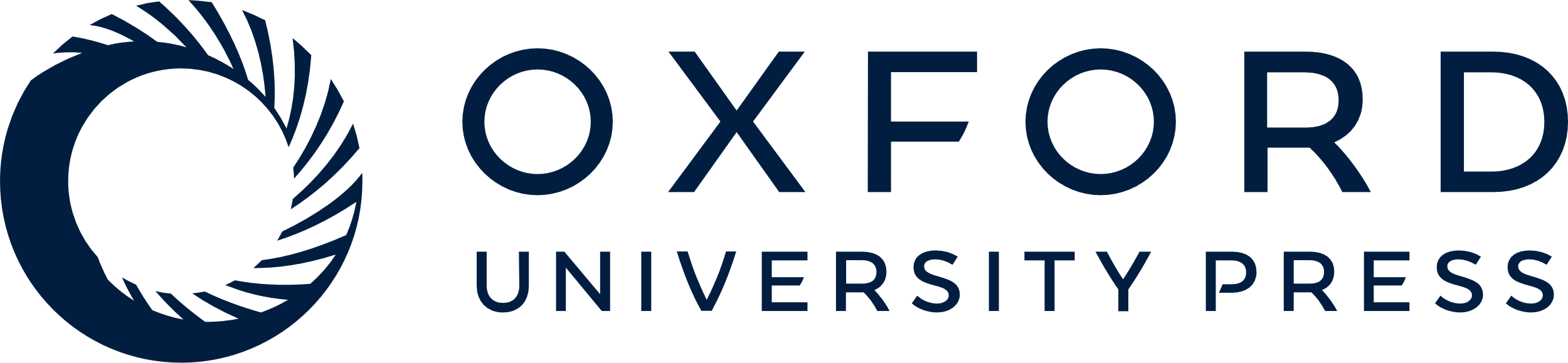 [Speaker Notes: Fig. 1. Relationships among several paraconsistent logics.


Unless provided in the caption above, the following copyright applies to the content of this slide: © The Author 2017. Published by Oxford University Press. All rights reserved. For Permissions, please email: journals.permissions@oup.com]